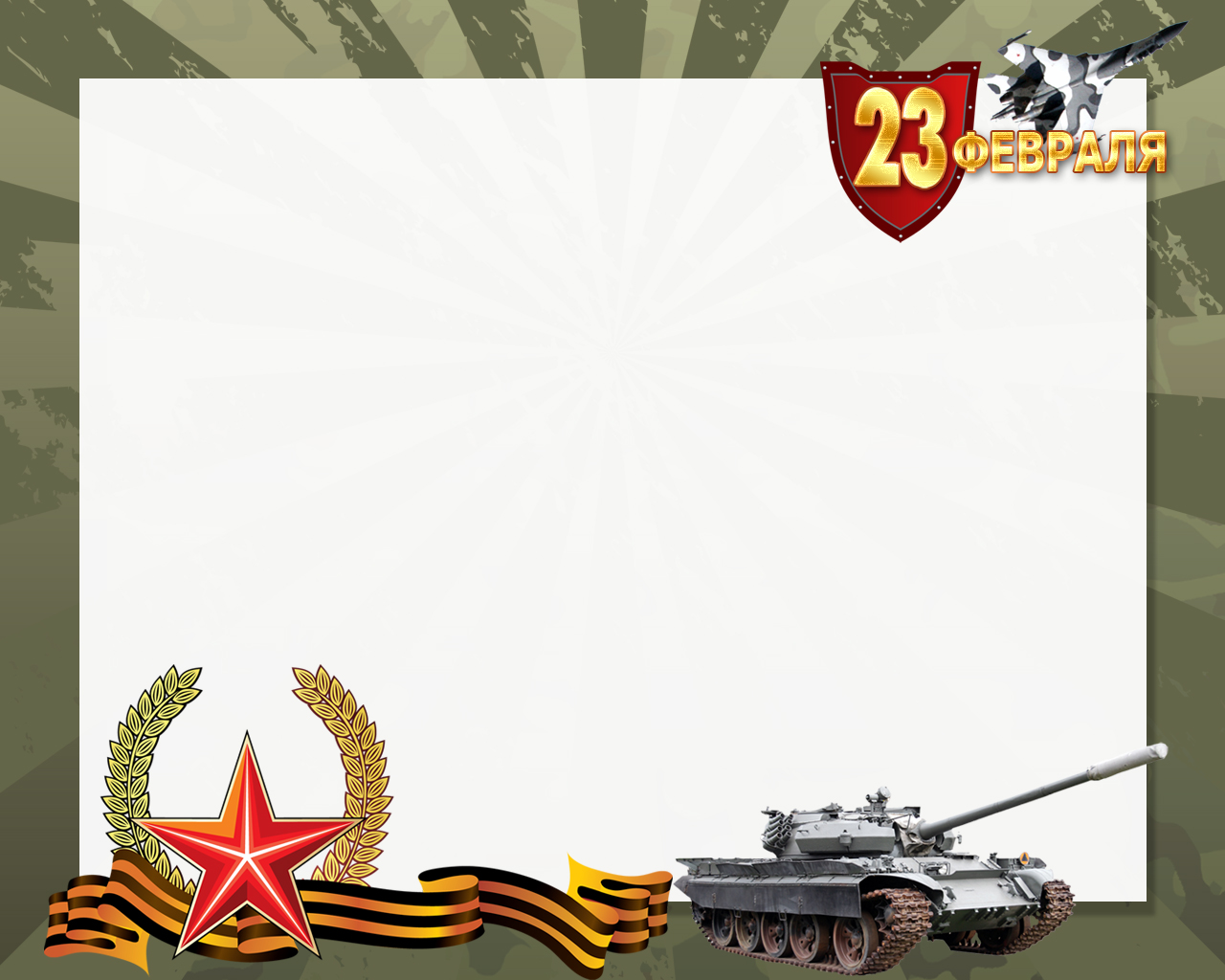 Воспитатели: Карташова Т.М., Маврина И.Н.
«ДЕНЬ ЗАЩИТНИКА          ОТЕЧЕСТВА»

                                                     8 ГРУППА
                                                      2017г.
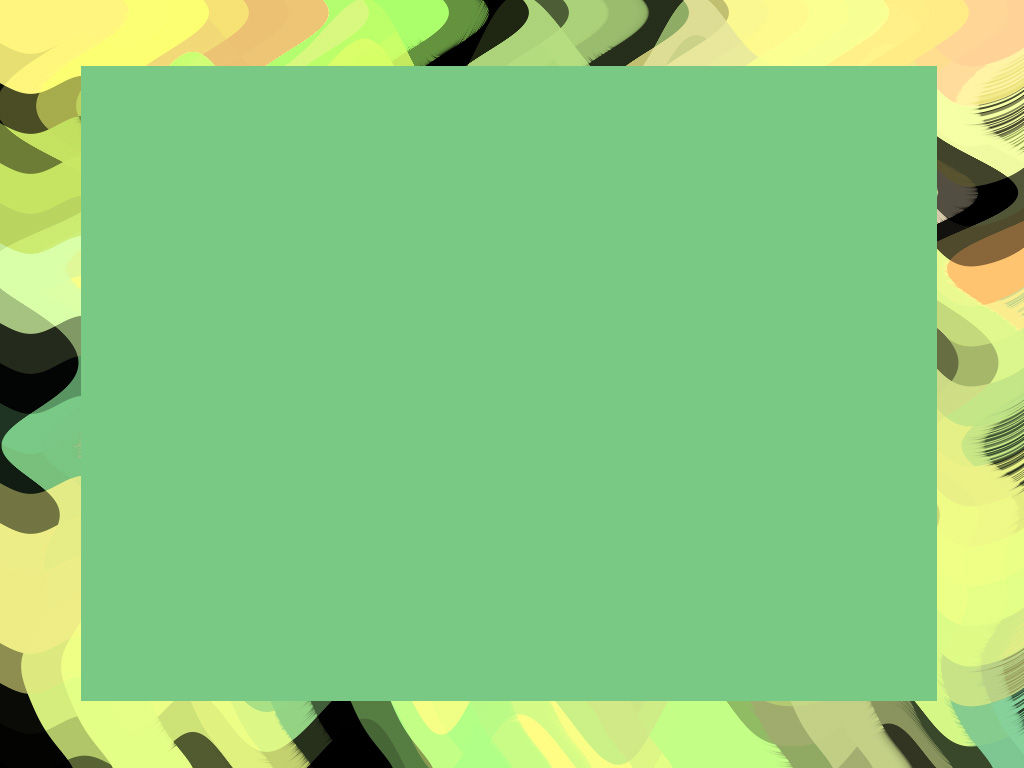 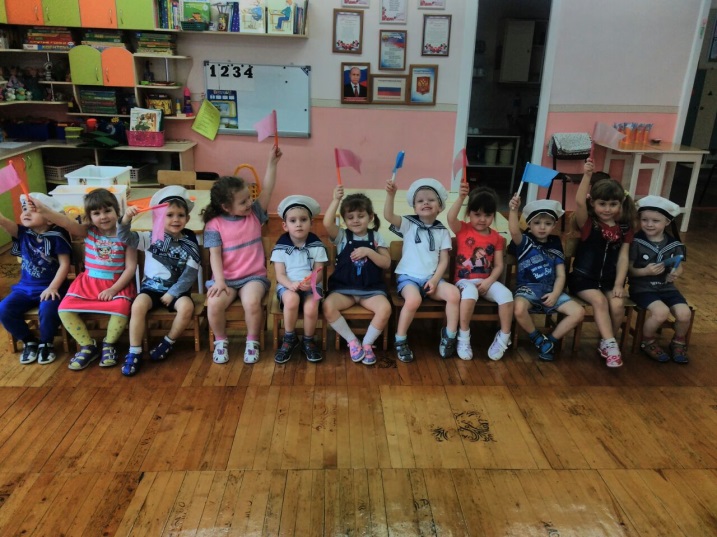 Отмечать праздник 23 февраля – давняя традиция для всех детских садов страны, способствующая патриотическому воспитанию детей. Девочки поздравляют мальчиков и дарят им подарки.
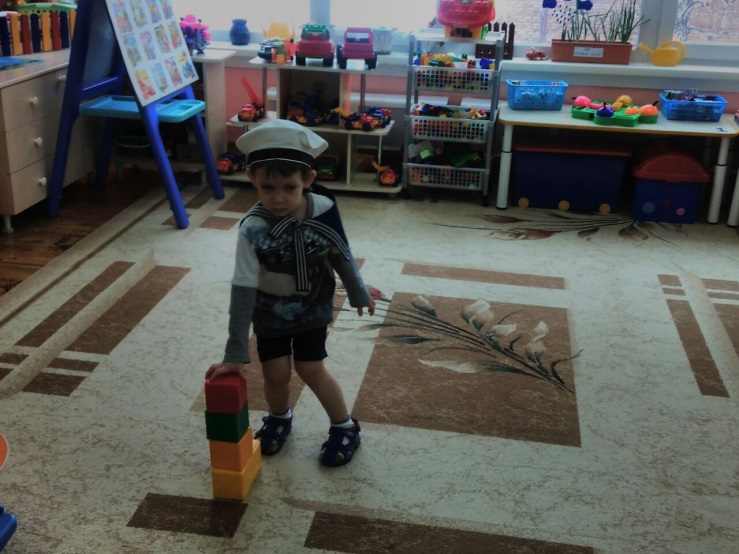 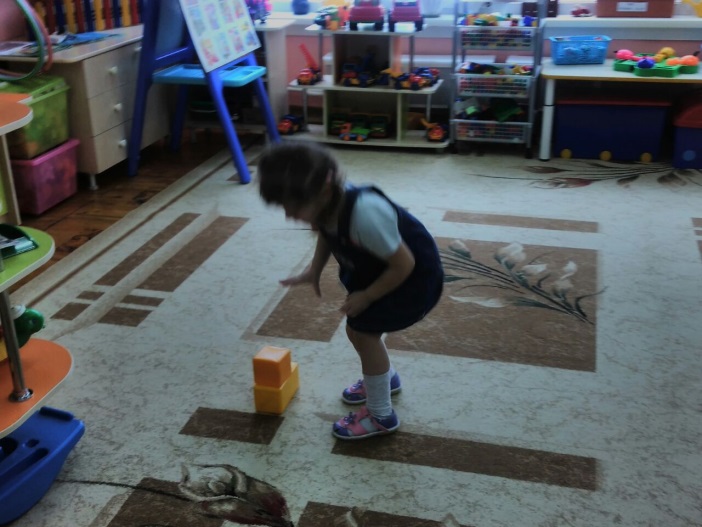 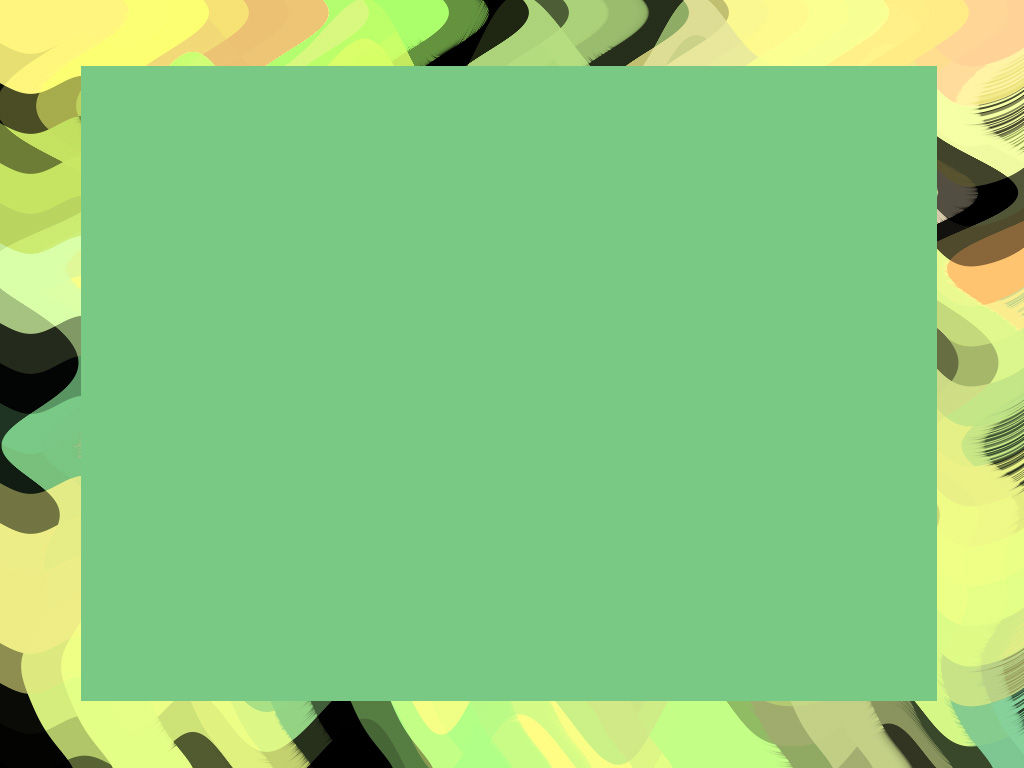 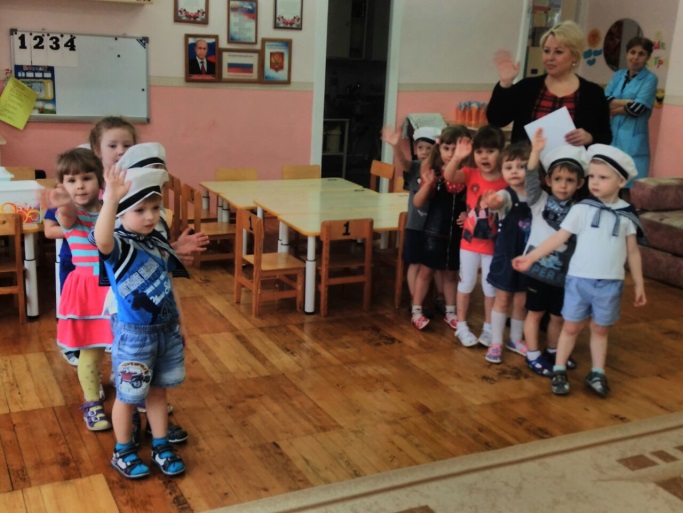 Чтобы сильным 
быть и умным
И девчонкам нравиться,
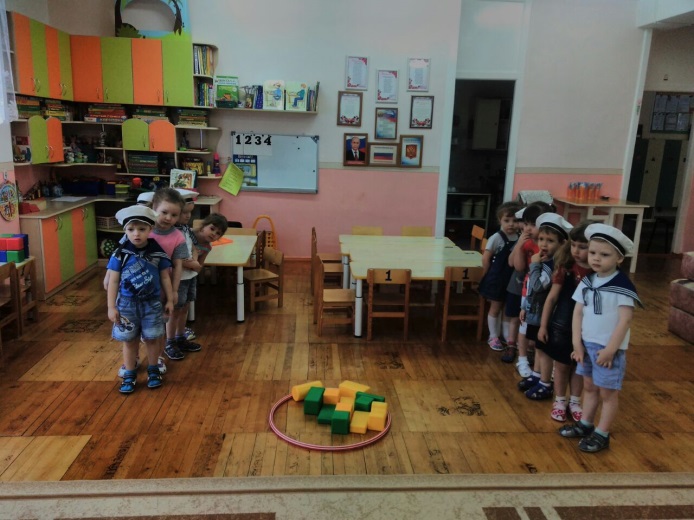 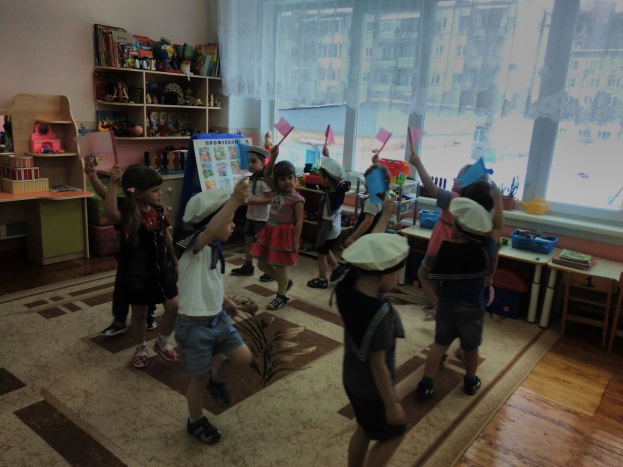 Каждый мальчик 
в нашей группе
Спортом занимается!
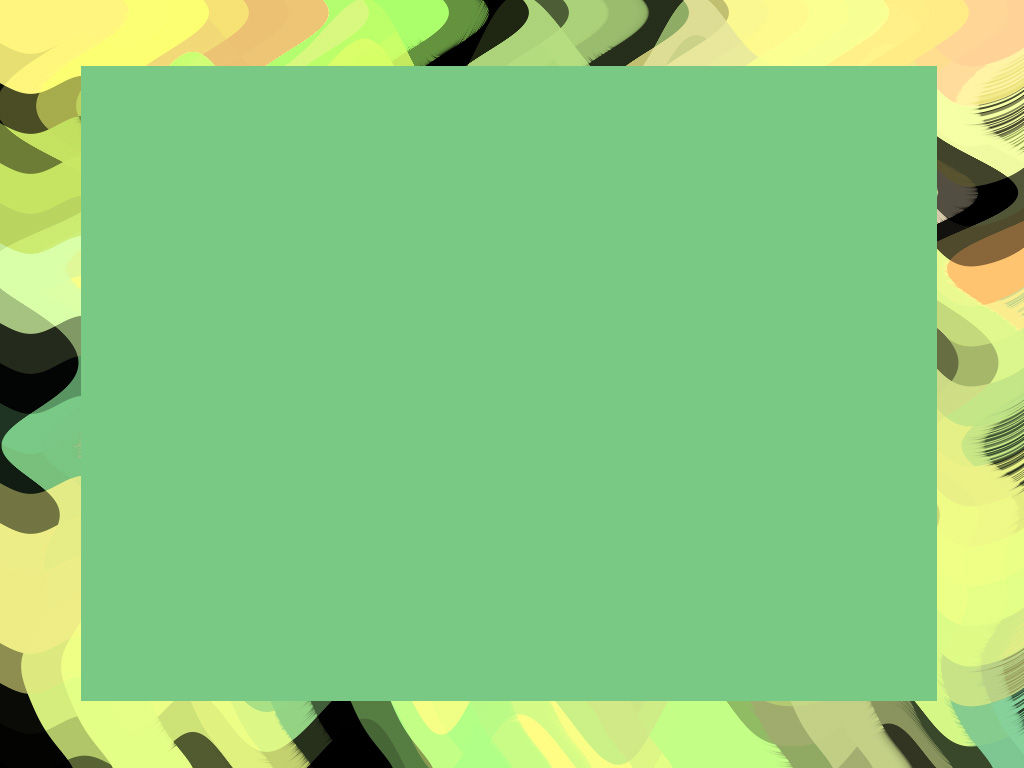 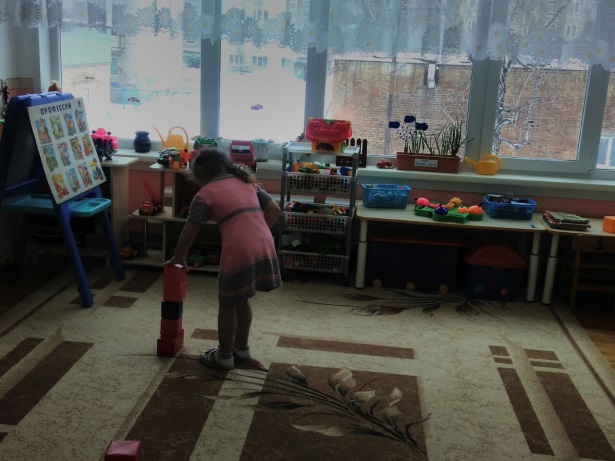 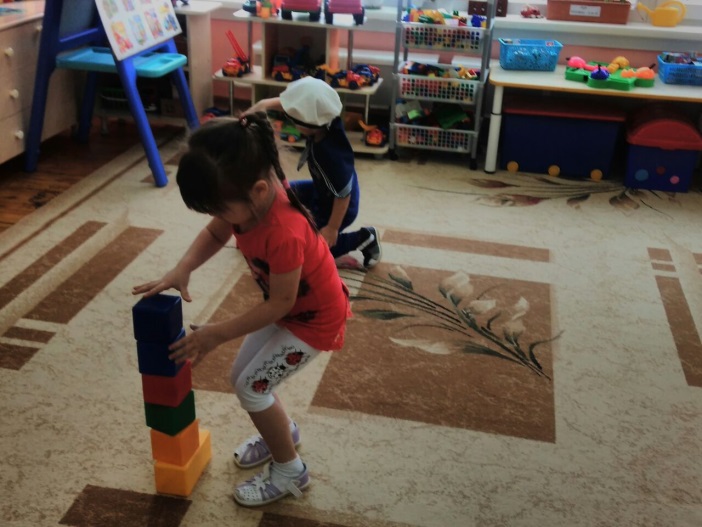 Мы – отличные девчонки,
И красивы, и умны
Поздравляем Вас, мальчишки,
С Днем Защитника страны!
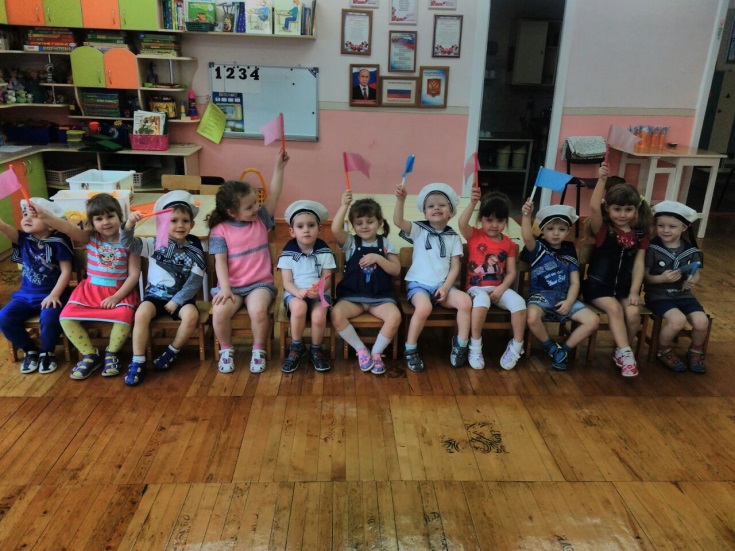 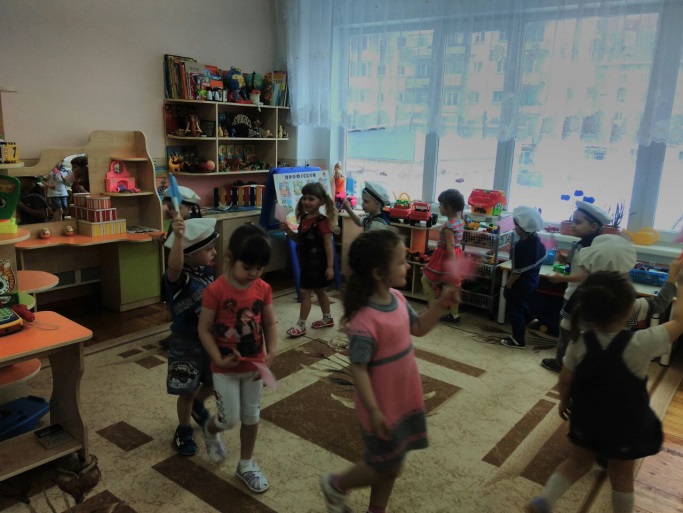 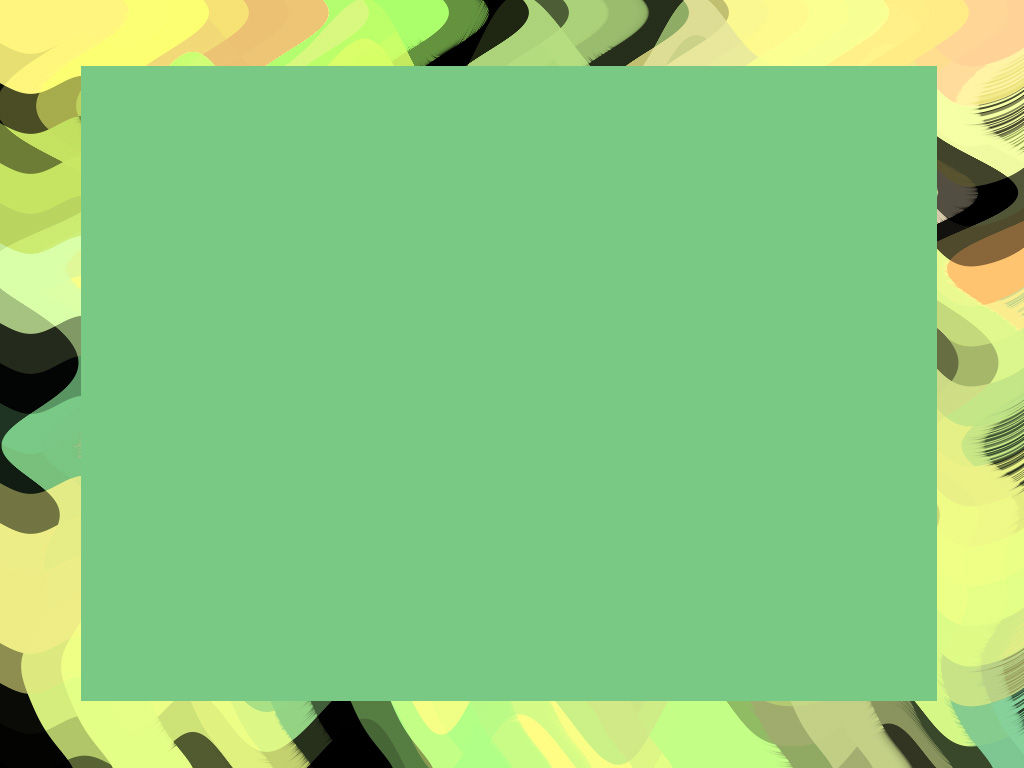 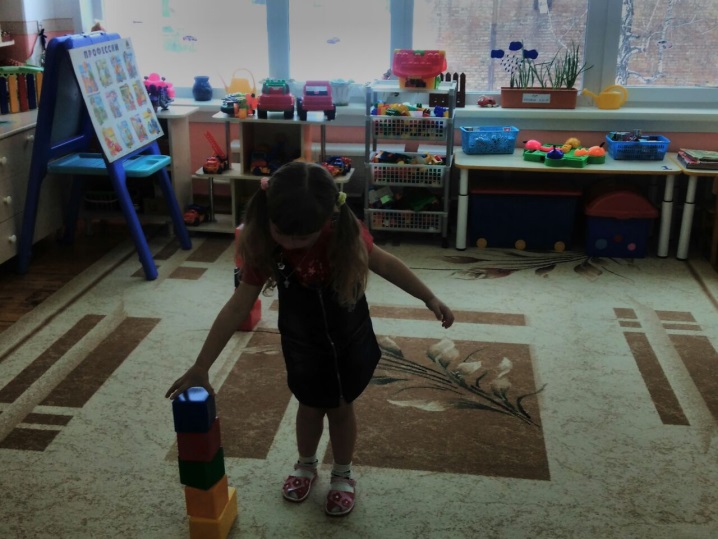 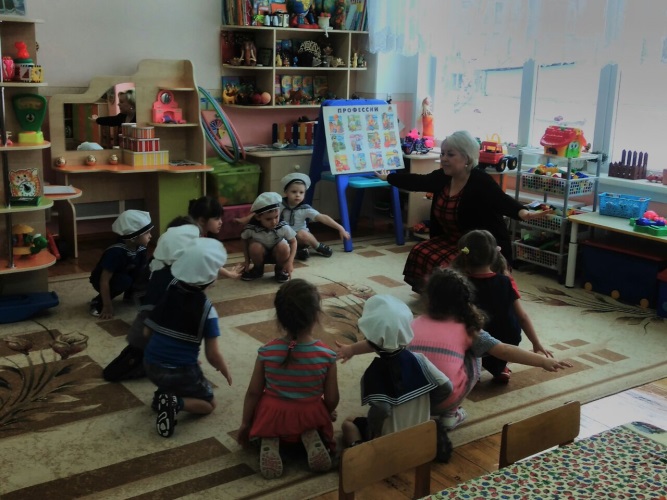 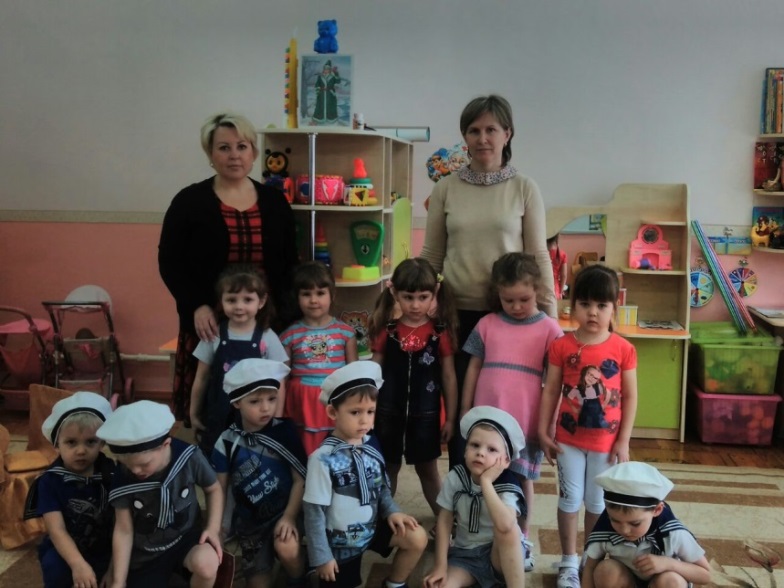 Мы желаем Вам здоровья,Не болейте никогда.Счастья, радости, удачиВам на долгие года!
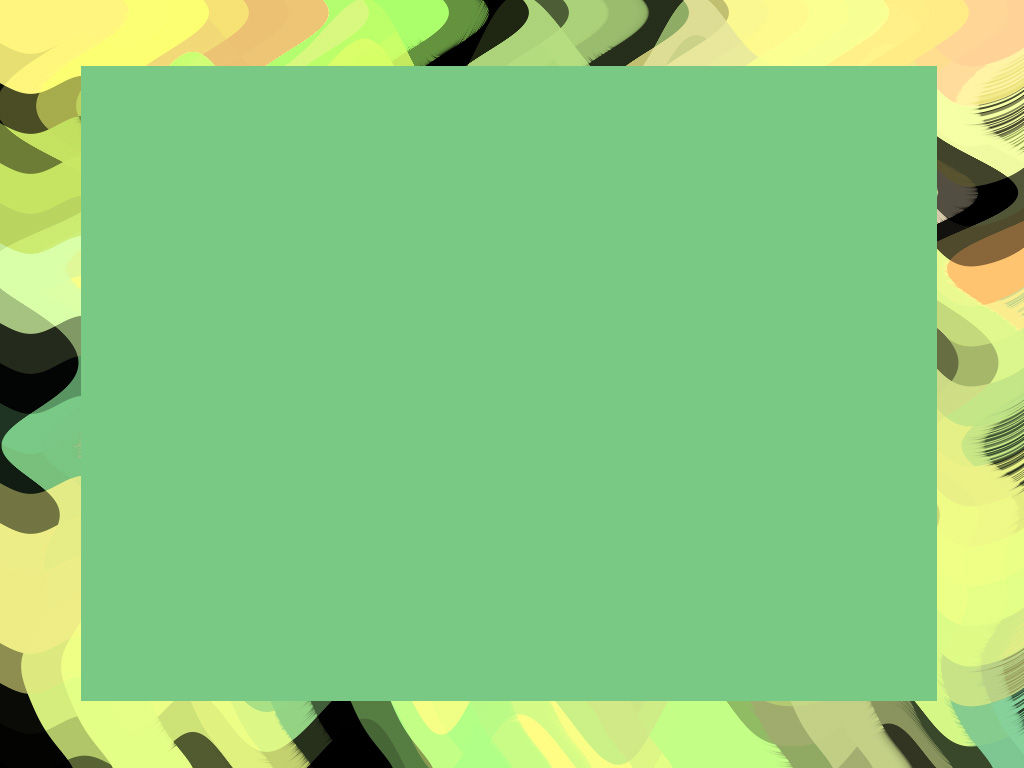 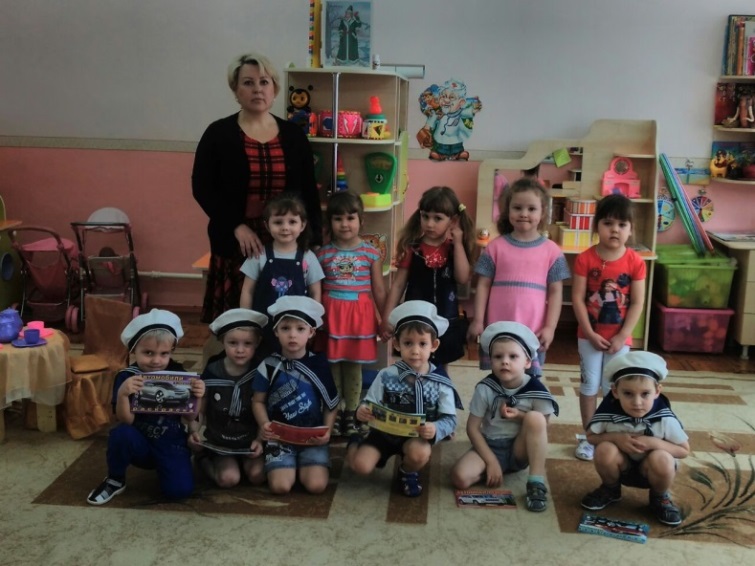 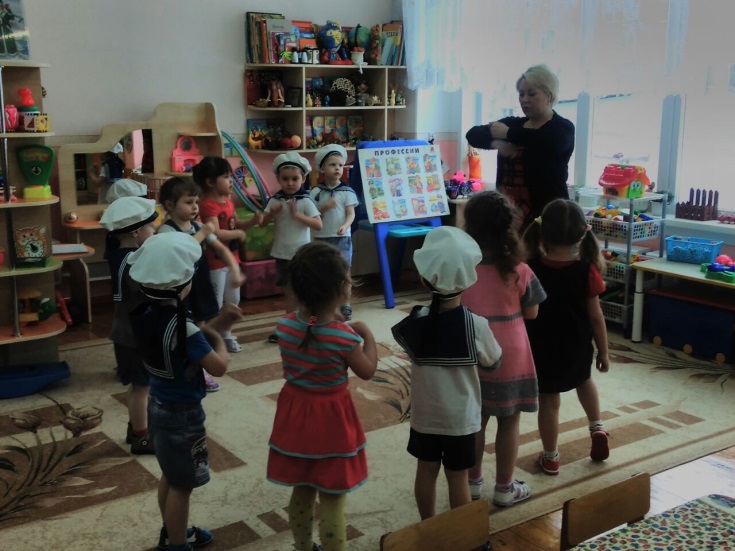 Мы мальчишек поздравляем
С двадцать третьим февраля!
Всем ребятам нашим скажем
Только добрые слова
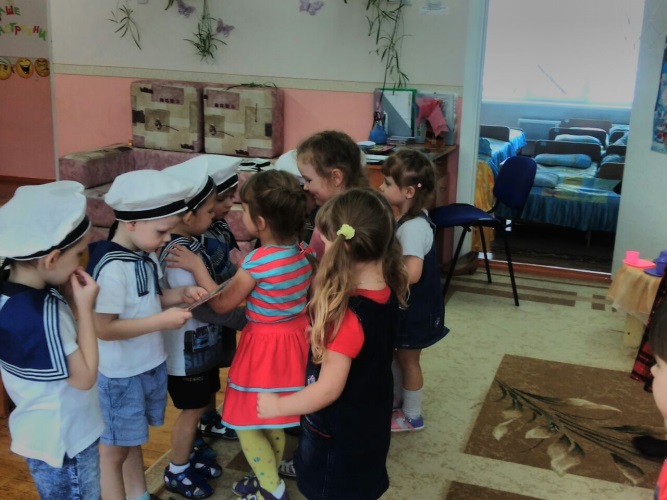 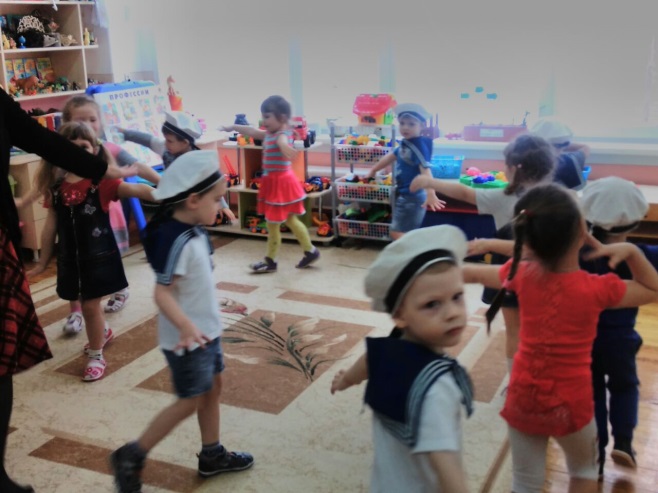 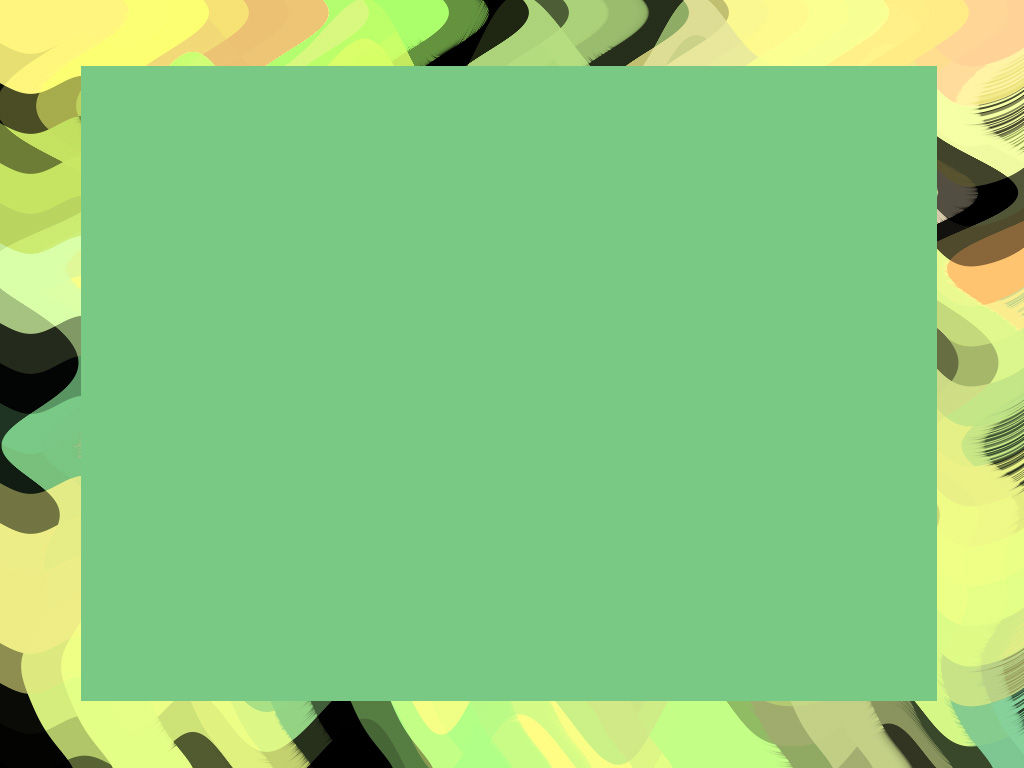 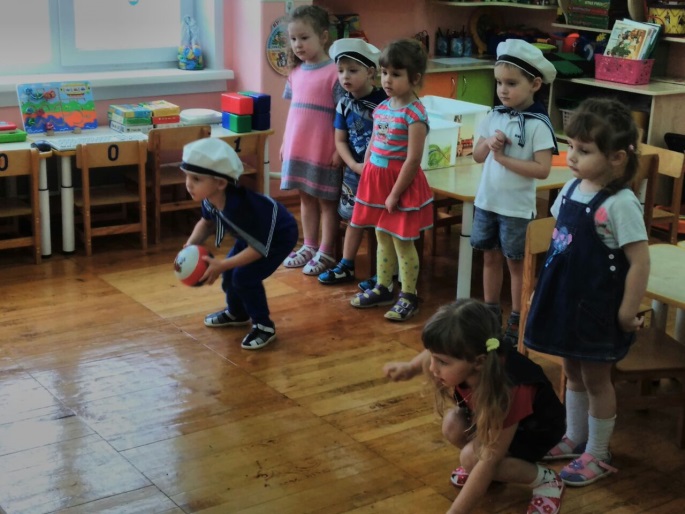 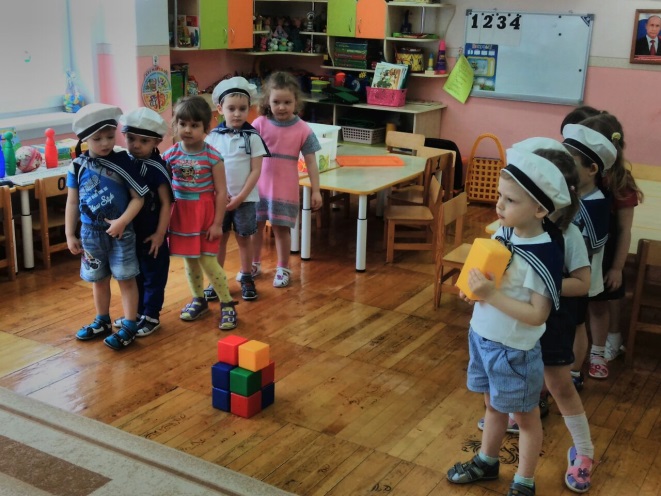 ПОЗДРАВЛЯЕМ!!!
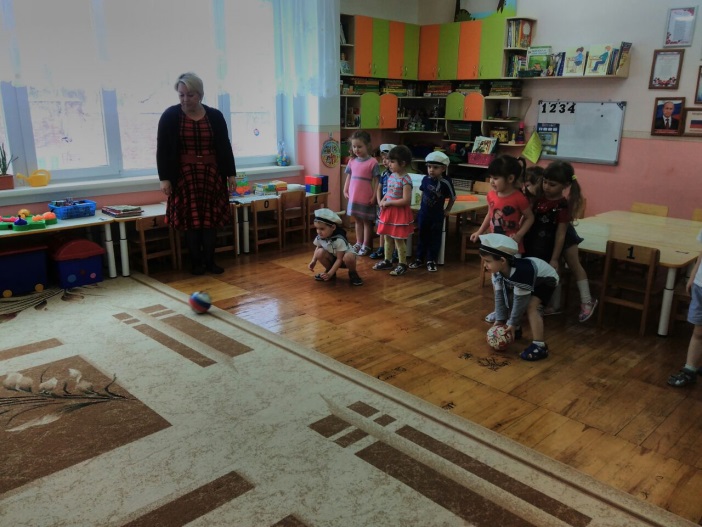 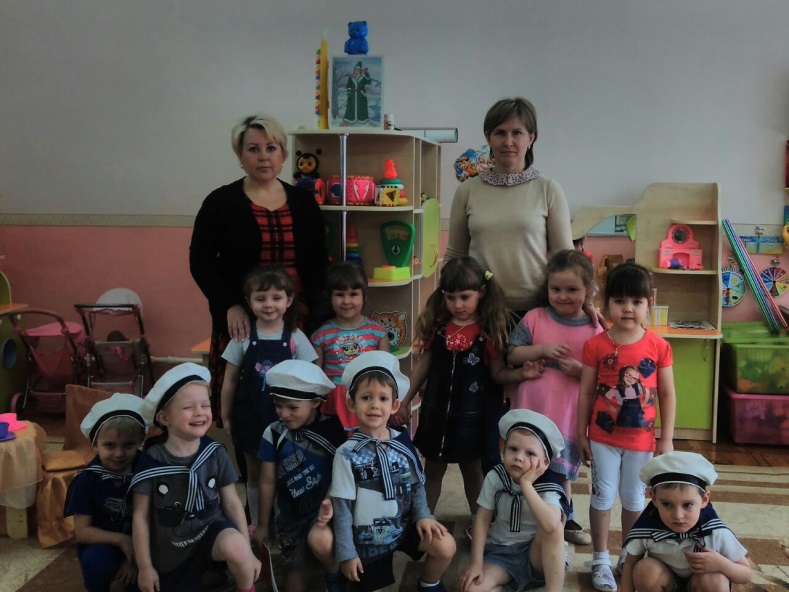